O‘zbek tili
7-sinf
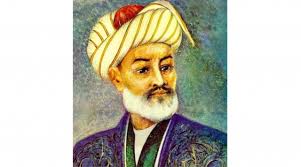 Mavzu: 
Alisher Navoiy

(Fe’llarning tuzilishiga ko‘ra turlari)
Turayeva Munira Samatovna. Yashnobod tumani 231-maktab.
Avvalgi darsda o‘tilgan mavzuni tekshiramiz
Qishki ta’til mavzusida matn tuzing. 
Matn tarkibida sifatlar ishtirok etsin.
Qishki ta’til.
	Mana qishki ta’til ham o‘z nihoyasiga yetdi. Qishki ta’tilda dastlab sarguzashtlarga boy bo‘lgan yangi yil bayramini nishonladik. Yangi yilda qorbobo va qorqiz mehmonimiz bo‘lishdi. Ta’til davomida shaharning ko‘ngilochar joylariga bordik. Qishki ta’til juda maroqli o‘tdi.
Turayeva Munira Samatovna. Yashnobod tumani 231-maktab.
Alisher Navoiy nomidagi…
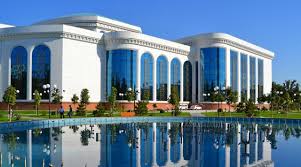 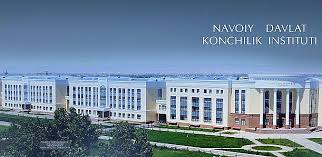 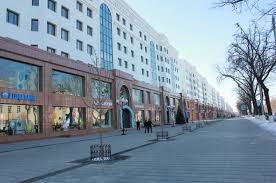 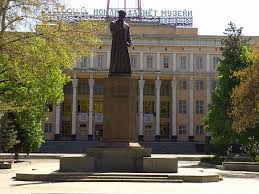 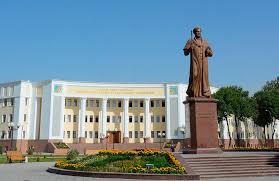 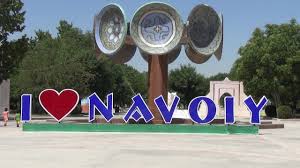 Turayeva Munira Samatovna. Yashnobod tumani 231-maktab.
Navoiy haykali
Toshkentning keng ko‘chasiga,
Gavjum yo‘lning chekkasiga.
Qo‘yilgandir baland haykal,
Bu – Navoiy, shoir bobom.
Atrof go‘zal, keng hiyobon,
She’r bog‘ida go‘yo bog‘bon,
Qo‘llarida qalin devon,
Bu – Navoiy, shoir bobom.
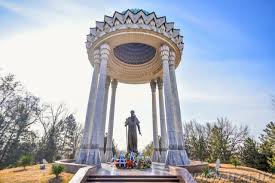 Turayeva Munira Samatovna. Yashnobod tumani 231-maktab.
1-mashq
Matnni o‘qing.
O‘zbek xalqi ma’naviy dunyosining shakllanishiga g‘oyat kuchli va samarali ta’sir ko‘rsatgan ulug‘ zotlardan biri bu Alisher Navoiy bobomizdir. Alisher Navoiy milliy adabiyotimizning tengsiz namoyandasi, millatimizning g‘ururi, sha’n-u sharafini dunyoga tarannum qilgan o‘lmas so‘z san’atkoridir. Olamda turkiy yoki forsiy tilda so‘zlovchi biron-bir inson yo‘qki, u  Navoiyni bilmasa, Navoiyni sevmasa, Navoiyga sadoqat va e‘tiqod bilan qaramasa. Agar bu zotni avliyo desak, u avliyolarning avliyosi, mutafakkir desak, mutafakkirlarning mutaffakiri, shoir desak, shoirlarning sultonidir.
Turayeva Munira Samatovna. Yashnobod tumani 231-maktab.
Bilib oling!
Ish-harakatni va holatni bildirib, nima qildi?, nima qiladi?, nima qilmoqchi? so‘roqlariga javob bo‘ladigan so‘zlar fe’l deyiladi. Fe’llarning bosh shakli –moq qo‘shimchasi bilan hosil qilinadi.

Masalan: o‘qimoq
                         borib kelmoq
                          tarjima qilmoq
Turayeva Munira Samatovna. Yashnobod tumani 231-maktab.
2-mashq
Berilgan fe’llardan foydalanib, fe’llarning bosh shaklini hosil qiling.
Ayt, o‘yla, tushun, yarat, tarqat, ishla, tik, bunyod et, ixtiro qil, g‘olib bo‘l, qur, aytib ber, dam ol, tozala.
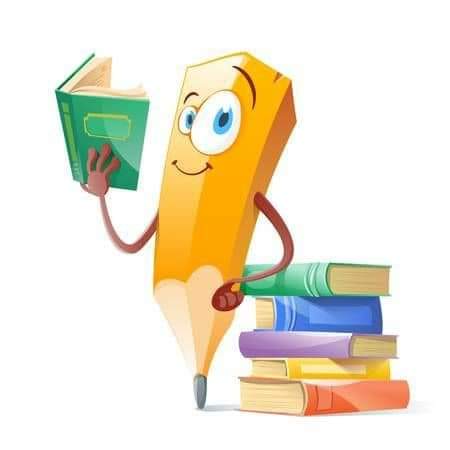 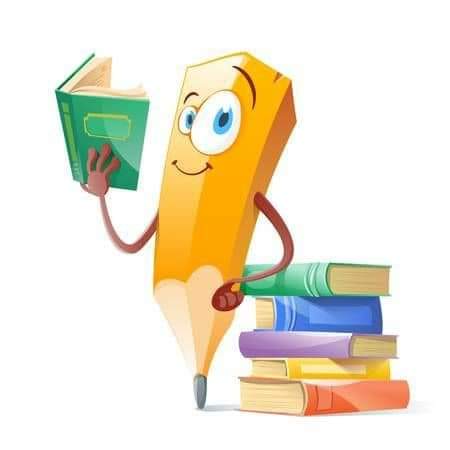 Turayeva Munira Samatovna. Yashnobod tumani 231-maktab.
Topshiriqni tekshiramiz
ayt-aytmoq
tarqat-tarqatmoq
g‘olib bo‘l-g‘olib bo‘lmoq
o‘yla-o‘ylamoq
ishla-ishlamoq
qur-qurmoq
tushun-tushunmoq
tik-tikmoq
aytib ber-aytib bermoq
yod ol-yod olmoq
dam ol-dam olmoq
bunyod et-bunyod etmoq
yarat-yaratmoq
tozala-tozalamoq
ixtiro qil-ixtiro qilmoq
Turayeva Munira Samatovna. Yashnobod tumani 231-maktab.
3-mashq
2-mashqdagi  fe’llarni sodda va qo‘shma fe’llarga ajratgan xolda 2 guruhga ajrating.
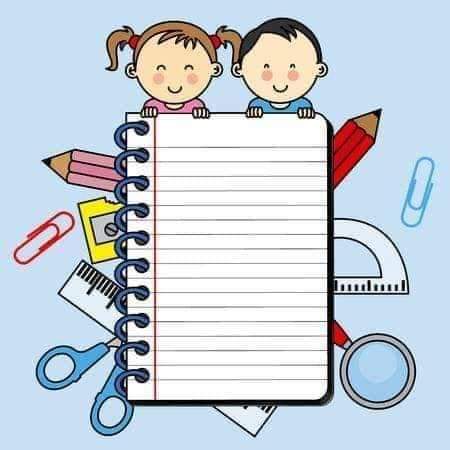 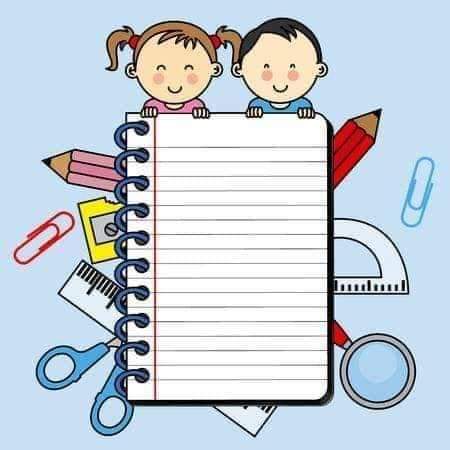 Ayt, o‘yla, tushun, yarat, tarqat, ishla, tik, bunyod et, ixtiro qil, g‘olib bo‘l, qur, aytib ber, dam ol, tozala.
Turayeva Munira Samatovna. Yashnobod tumani 231-maktab.
Topshiriqni tekshiramiz
Sodda  fe’llar
tik
ayt
yarat
o‘yla
tarqat
qur
tushun
ishla
tozala
Turayeva Munira Samatovna. Yashnobod tumani 231-maktab.
Topshiriqni tekshiramiz
Qo‘shma  fe’llar
yod ol
g‘olib bo‘l
bunyod et
aytib ber
dam ol
ixtiro qil
Turayeva Munira Samatovna. Yashnobod tumani 231-maktab.
Topshiriq
Berilgan rasmlar asosida gaplar tuzing va fe’llarni aniqlang.
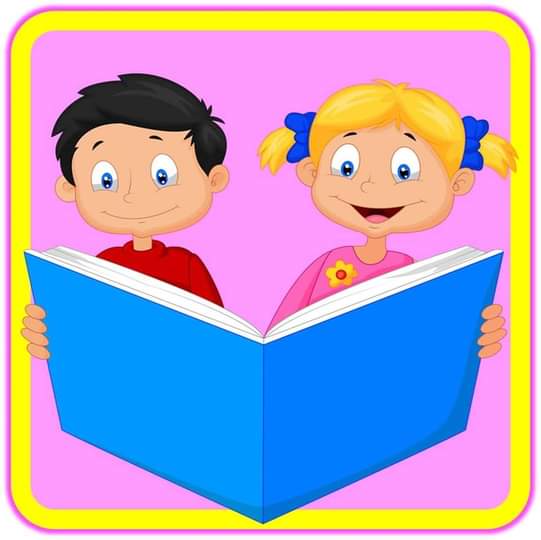 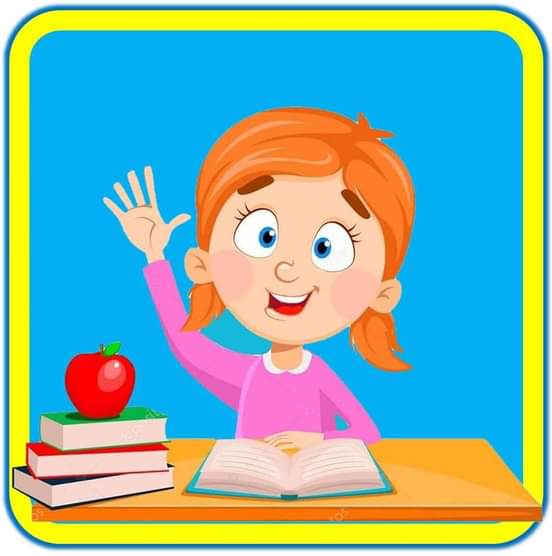 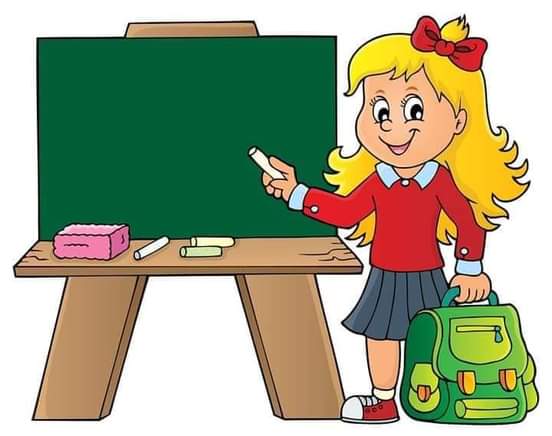 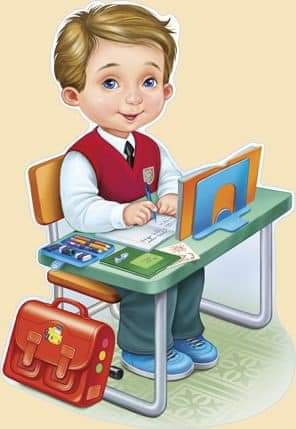 Turayeva Munira Samatovna. Yashnobod tumani 231-maktab.
Topshiriqni tekshiramiz
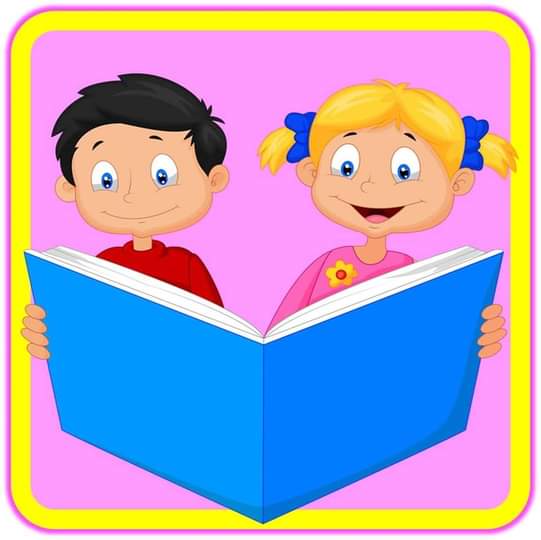 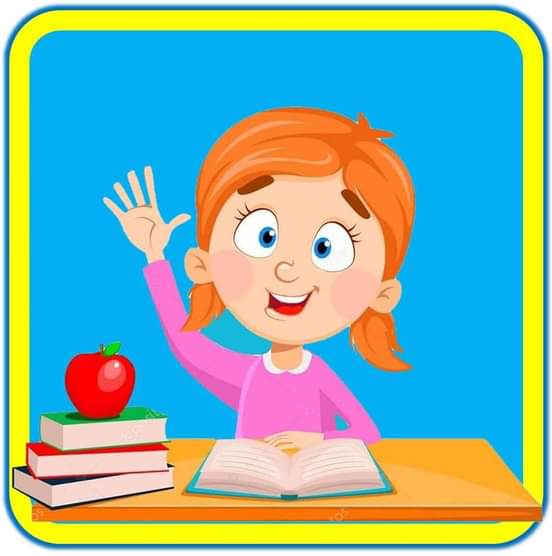 Saida javob berish uchun qo‘lini ko‘tardi.
Anvar bilan Nargiza kitob o‘qidi.
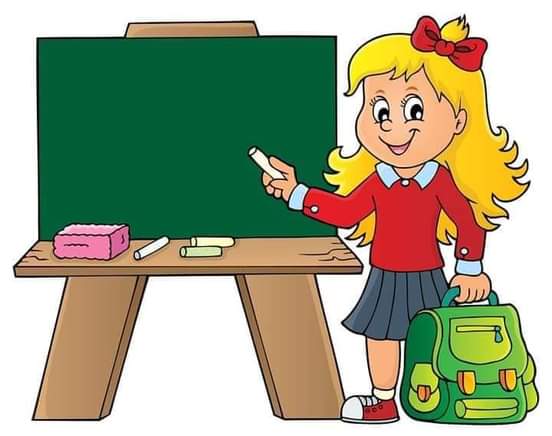 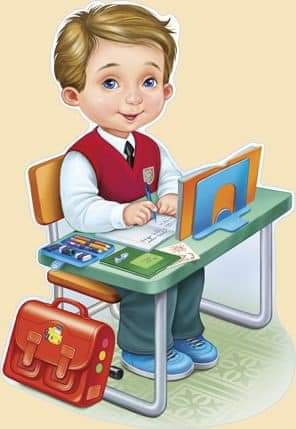 Behruz dars bajardi.
Nilufar doskaga yozdi.
Turayeva Munira Samatovna. Yashnobod tumani 231-maktab.
Adabiy o‘qish
Buyuk mutafakkir
	O‘zbek adabiy tilining asoschisi Alisher Navoiy 1441-yil 9-fevralda Hirot shahrida tug‘ilgan. Alisherning otasi G‘iyosiddin ilm-fanni juda qadrlagan va o‘g‘lining tarbiyasiga juda katta ahamiyat bergan. Alisher bolaligidan juda aqlli bo‘lgan va adabiyotni sevib o‘rgangan. U 10-11 yoshlarida Farididdin Attorning “Mantiq-ut tayr” (“Qush tili”) dostonini mustaqil o‘rganib, yodlab olgan. 14-15 yoshlarida o‘zi g‘azallar yoza boshlagan. Alisher Navoiy birinchi bo‘lib turkiy tilda ijod qilgan va o‘zbek adabiy tilining rivojlanishida katta xizmat qilgan. Shuning uchun u o‘zbek adabiy tilining asoschisi hisoblanadi. Alisher Navoiy minglab g‘azallari, ruboiylari, “Xamsa”, “Muhokamat ul-lug‘atayn”, “Xazoyin ul-maoniy” kabi asarlari bilan so‘z mulkinning sultoni degan nomga sazovor bo‘lgan. 
	U 1501-yil 3-yanvarda Hirot shahrida vafot etgan.
Turayeva Munira Samatovna. Yashnobod tumani 231-maktab.
Mustaqil bajarish uchun topshiriq
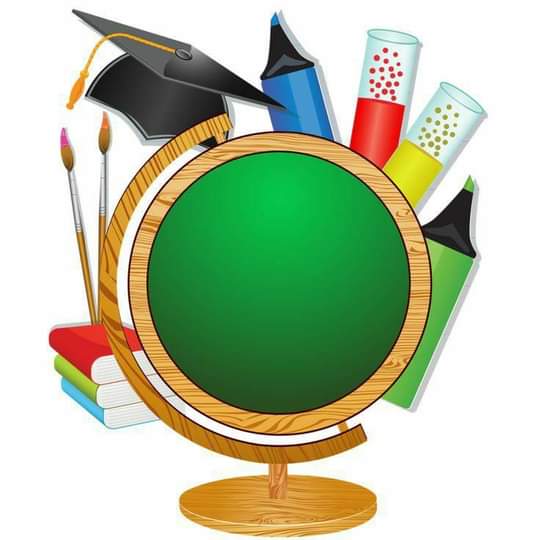 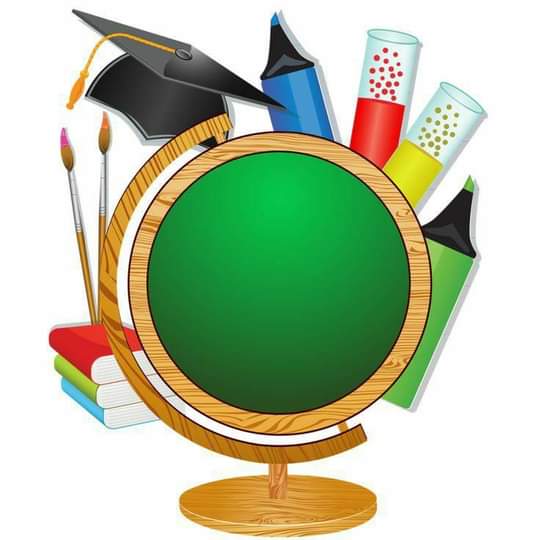 Qo‘shma fe’llar ishtirok etgan gaplar tuzing.
Turayeva Munira Samatovna. Yashnobod tumani 231-maktab.